Overview
About Us
A high-level overview of CREO’s organizational grounding
History and Mandate
Organizational Structure
GENERAL
MISSION
VISION
Board of Directors: Provides project advisory, input on strategic direction and formal mentorship
Founded: 2004
FY 2021 Revenue: ~$30k
Clients: Mix of for- and not-for-profit SMEs
Alumni: 125+ alumni in diverse industries, concentrated in consulting, tech, investment banking and private equity
1 Managing Partner: Manage Board of Directors / alumni relations, oversee people development and hiring processes, set strategic direction for CREO 
2 Managing Directors: Oversee project work, lead client acquisition processes, set strategic direction for CREO
Alumni: Provide 1-on-1 mentorship
CREO strives to facilitate unparalleled opportunities to consult for real businesses and to expand the professional development opportunities in the consulting industry for Queen’s University students.
2 Marketing Directors
9 Senior Project Managers
1 Sales Director
8 Project Managers
To be the world’s most innovative and influential student-run consultancy.
1 Marketing Coordinator
10 Consultants
Three Pillars of CREO
The people that drive our organization and our impact
Consultants
Clients
Alumni
1
2
3
CREO members remain highly active with the organization even after graduation. They advise our projects, guide and mentor our consultants, and serve as useful industry connections in professional development. CREO’s Board of Directors is also comprised of alumni who provide support and leadership on our strategic direction.
We are committed to our team’s personal and professional growth. We provide: 

Mentorship pairings with industry professionals
Formal training in financial modelling and slide creation
Live training and feedback during a 2-month rotational program
Exclusive networking events with top consulting firms
We help businesses of all sizes find solutions to their complex problems. By matching our clients’ needs with our consultants’ competencies, we are able to develop tailored recommendations for every situation. We are confident in our ability to drive meaningful change, and have over a decade of experience to prove it.
Sample of Past Clients
Testimonials
Selected Alumni Placements
“My student mentor is extremely approachable and helpful. It’s one of the best parts of being on CREO.” 
– Neel, Project Manager
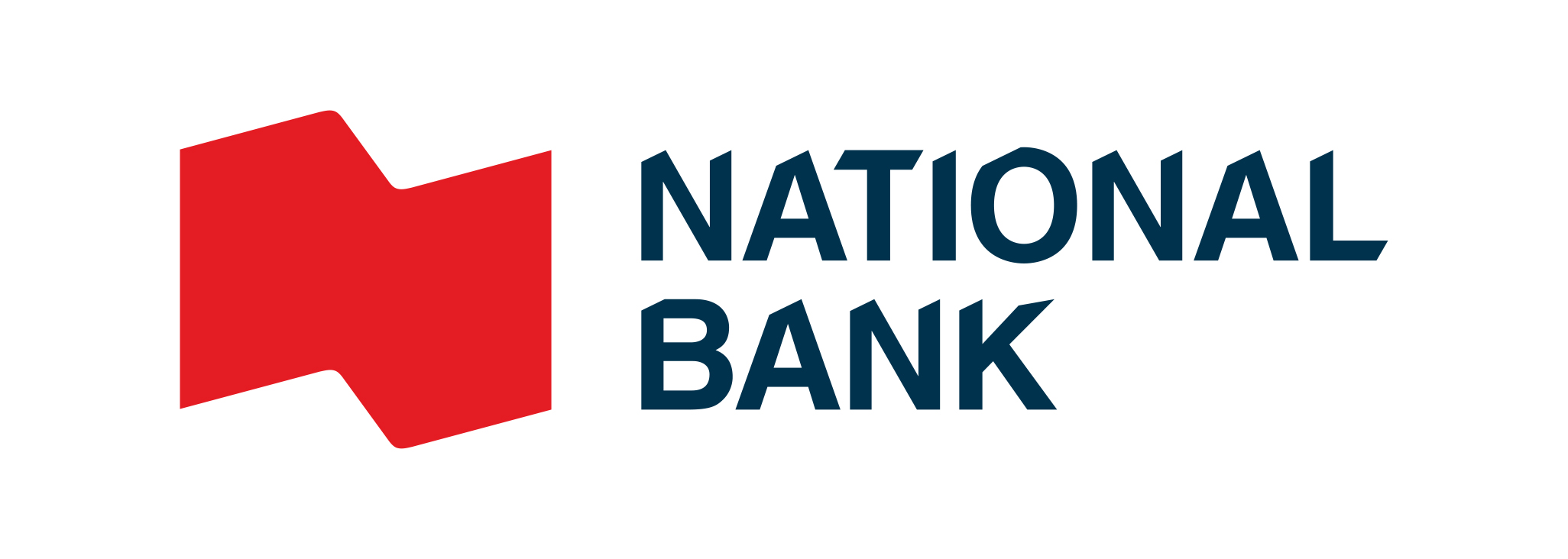 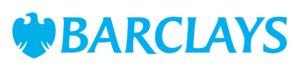 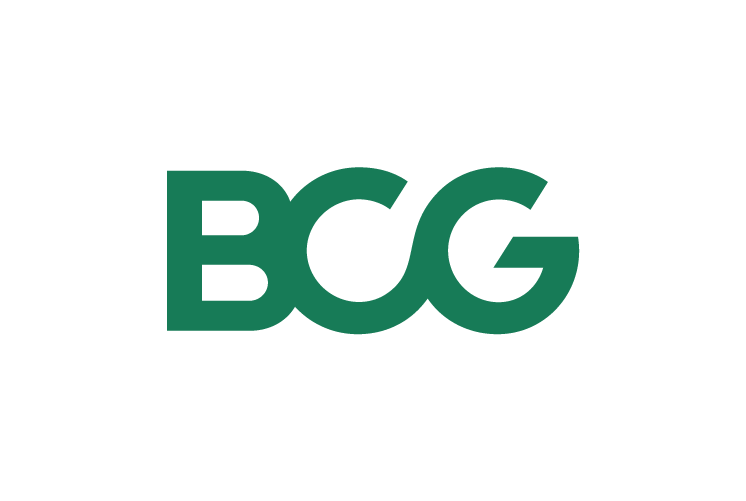 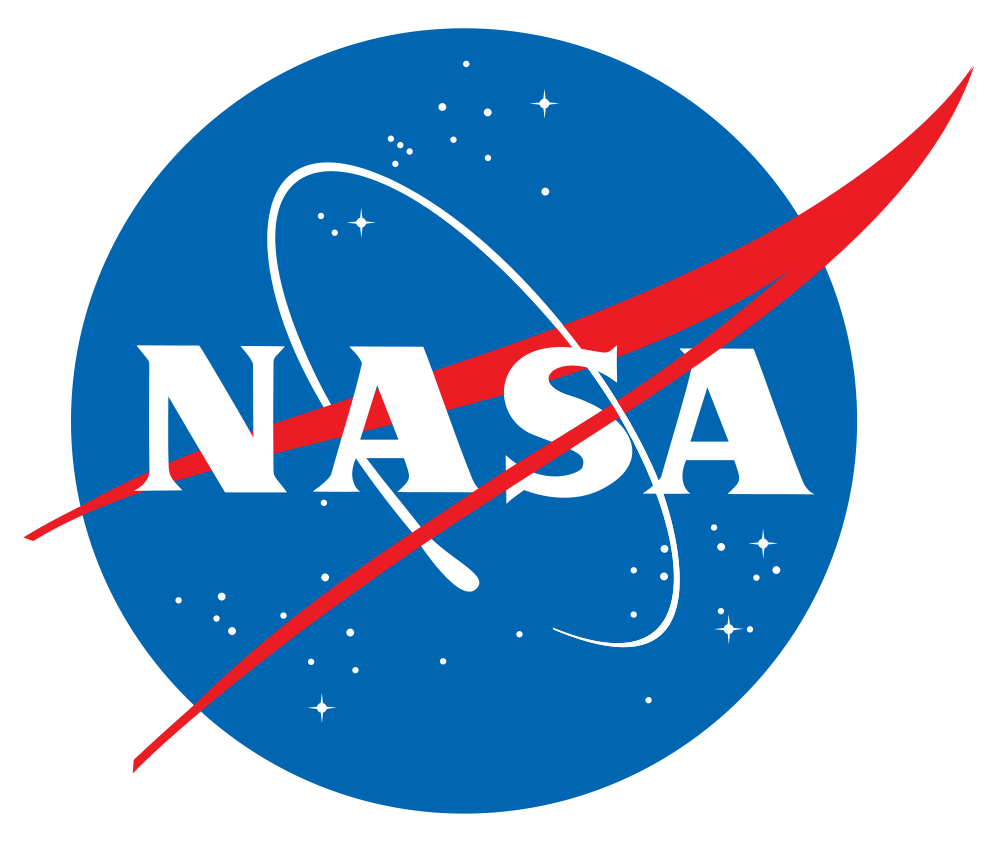 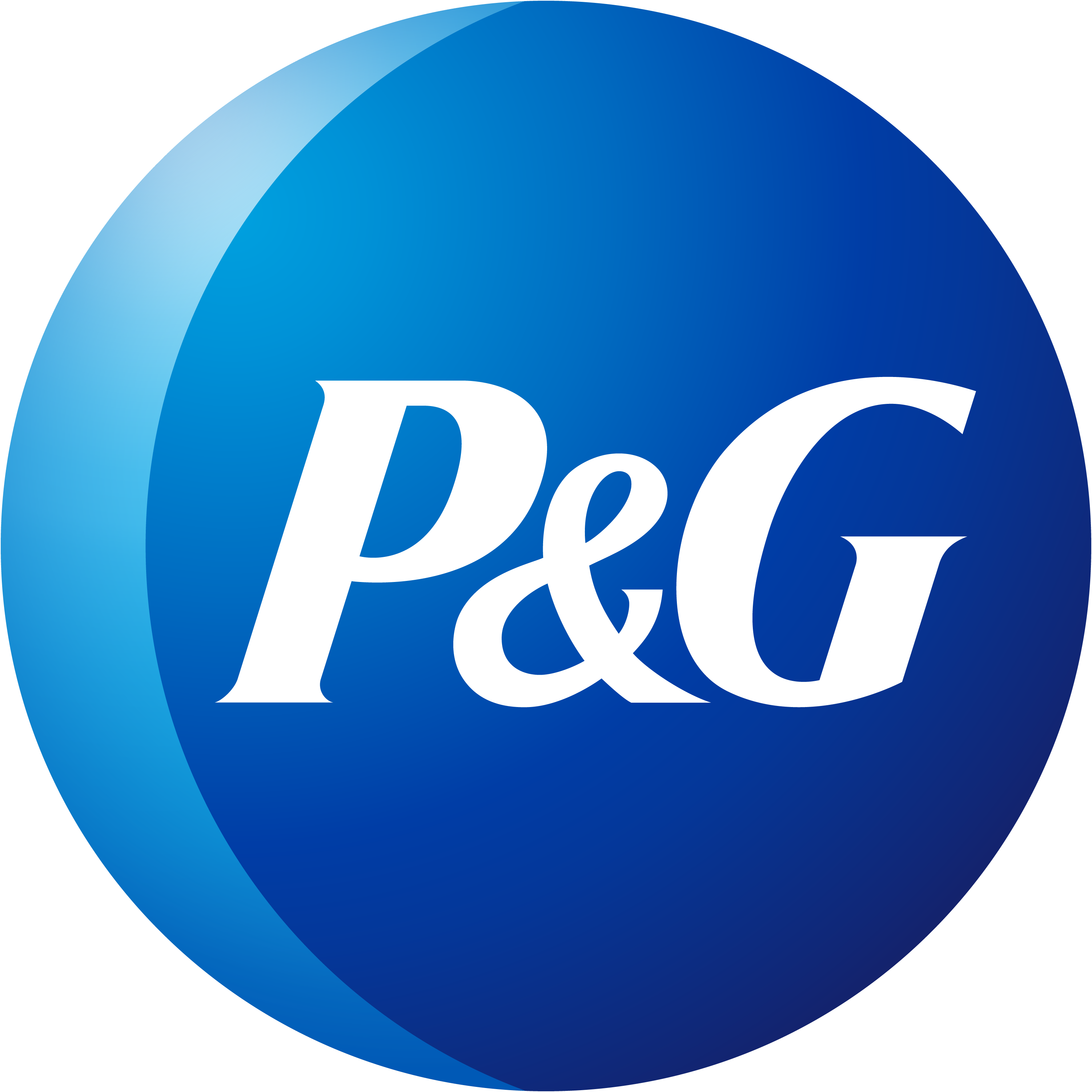 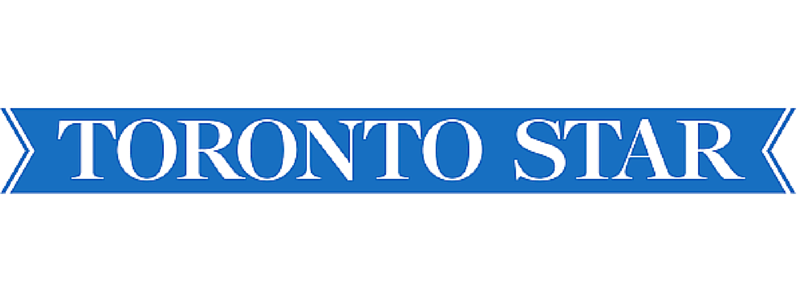 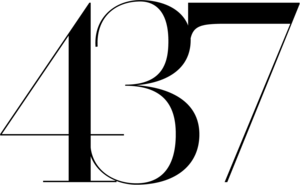 Application Instructions
Position Description
An outline of the responsibilities and benefits of CREO Consultants
Consultants will be staffed on teams of 3-5 people. As a Consultant, you will gain immediate responsibility and have opportunities in many areas, including:
Designing qualitative and quantitative market research instruments 
Conducting primary and secondary research on a business or industry
Integrating information to create data-driven insights on client issues
Leveraging problem solving skills and frameworks to develop solutions
Synthesizing and communicating recommendations to clients 
Collaborating with clients and team members to implement recommendations 

In addition to project work, CREO invests in the professional development of its members. We prepare our team for consulting recruiting by running comprehensive mock interviews and offering an extensive case prep resource pool.

The number of Consultant positions available will be determined by the quality of applications received.
Application Instructions
Requirements to write and properly submit your application
Please include your personal information below:
Note: Please limit your answers to a maximum of two slides for each question. You may reformat the slides at your discretion.

When you are finished writing your application:
Save this file as “Your Name – CREO Application” in PDF format
Save your current resume as “Your Name – Resume” in PDF format
Submit your files in the following form: 
     https://forms.gle/t4Tfkowrjhoced8JA
Sign up for a first-round interview slot using the following link: https://calendly.com/creosolutions-smith/creo-solutions-2022-hiring-first-round-interviews
Application Questions
Position Description
An outline of the responsibilities and benefits of CREO Consultants
Consultants will be staffed on teams of 3-5 people. As a Consultant, you will gain immediate responsibility and have opportunities in many areas, including:
Designing qualitative and quantitative market research instruments 
Conducting primary and secondary research on a business or industry
Integrating information to create data-driven insights on client issues
Leveraging problem solving skills and frameworks to develop solutions
Synthesizing and communicating recommendations to clients 
Collaborating with clients and team members to implement recommendations 

In addition to project work, CREO invests in the professional development of its members. We prepare our team for consulting recruiting by running comprehensive mock interviews and offering an extensive case prep resource pool.

The number of Consultant positions available will be determined by the quality of applications received.
Question #1
What three character traits would allow you to be a valuable member of the CREO team? Provide examples as you see fit.
Question #2
Give an example of a time when you took initiative to go above-and-beyond of what was expected of you. What was the result?
Question #3
Please provide a graphic design sample that you have completed in the past year (i.e. social media banner, poster design).
Contact Information
Position Description
An outline of the responsibilities and benefits of CREO Consultants
Consultants will be staffed on teams of 3-5 people. As a Consultant, you will gain immediate responsibility and have opportunities in many areas, including:
Designing qualitative and quantitative market research instruments 
Conducting primary and secondary research on a business or industry
Integrating information to create data-driven insights on client issues
Leveraging problem solving skills and frameworks to develop solutions
Synthesizing and communicating recommendations to clients 
Collaborating with clients and team members to implement recommendations 

In addition to project work, CREO invests in the professional development of its members. We prepare our team for consulting recruiting by running comprehensive mock interviews and offering an extensive case prep resource pool.

The number of Consultant positions available will be determined by the quality of applications received.
Contact Information
Information Regarding Inquiries About the hiring process
Please feel free to email any questions to the executive:Lucas Gordon | lucas.gordon@queensu.caSahil Tyagi | sahil.tyagi@queensu.ca
Richard Li | richard.li@queensu.ca